Critical Social/Personality & Environmental Psychology 
Brown Bag Lecture Series Fall  2018
Bijan Kimiagar, Ph.D.Associate Executive Director For Research 
Citizen’s Committee for Children

 Better Know a District: Findings from an Assessment of Community Assets and the Needs on the Shore of Staten Island
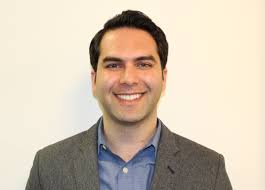 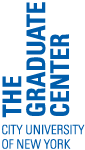 Wednesday, October 3, 2018 11:45am, Room 6304.01